Интегрированный урок домоводства и математики«ДЕНЬГИ»
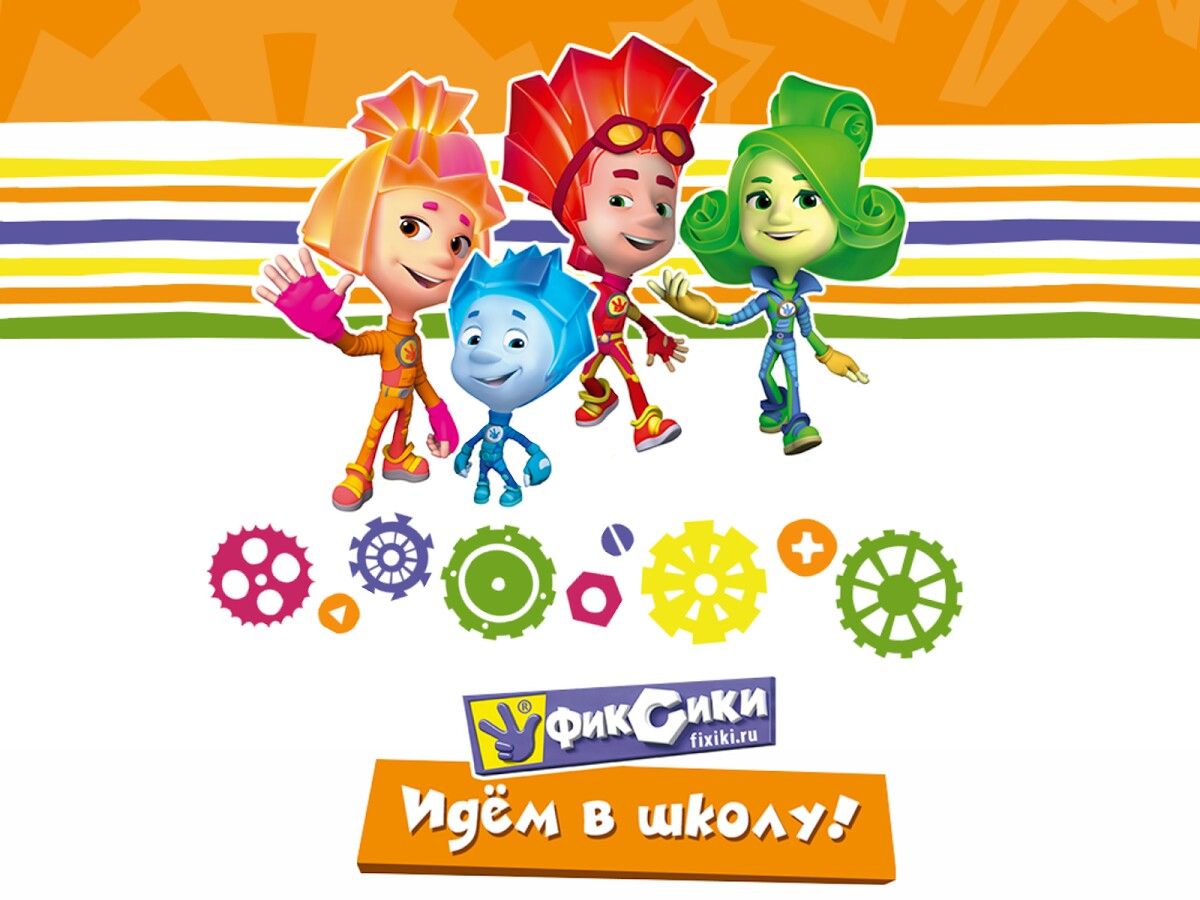 Ефимова Татьяна Ивановна, учитель домоводства и ОСЖ
Жданова Ольга Федоровна, учитель математики

ГБОУ СО «Каменск-Уральская школа»
г. Каменск-Уральский, Свердловская область
Применение анимационного материала
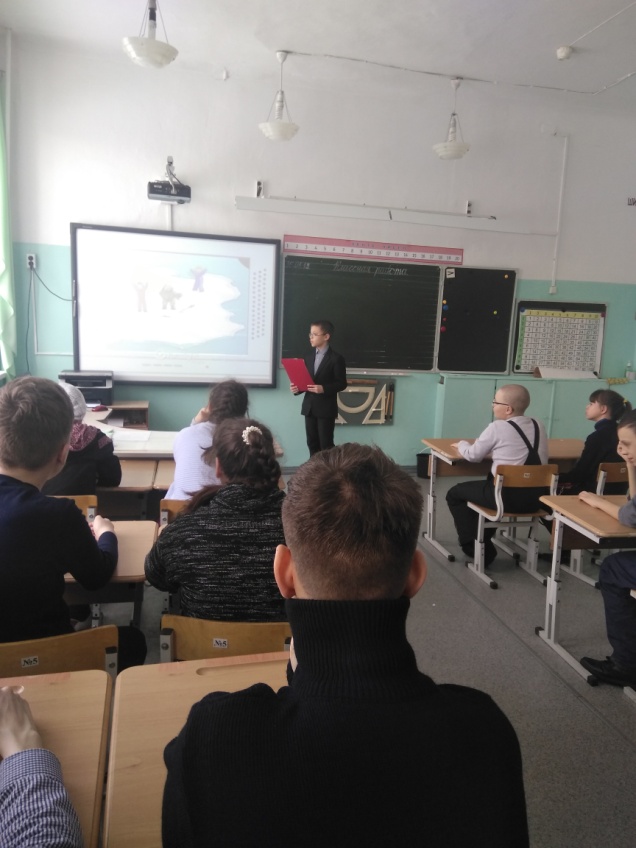 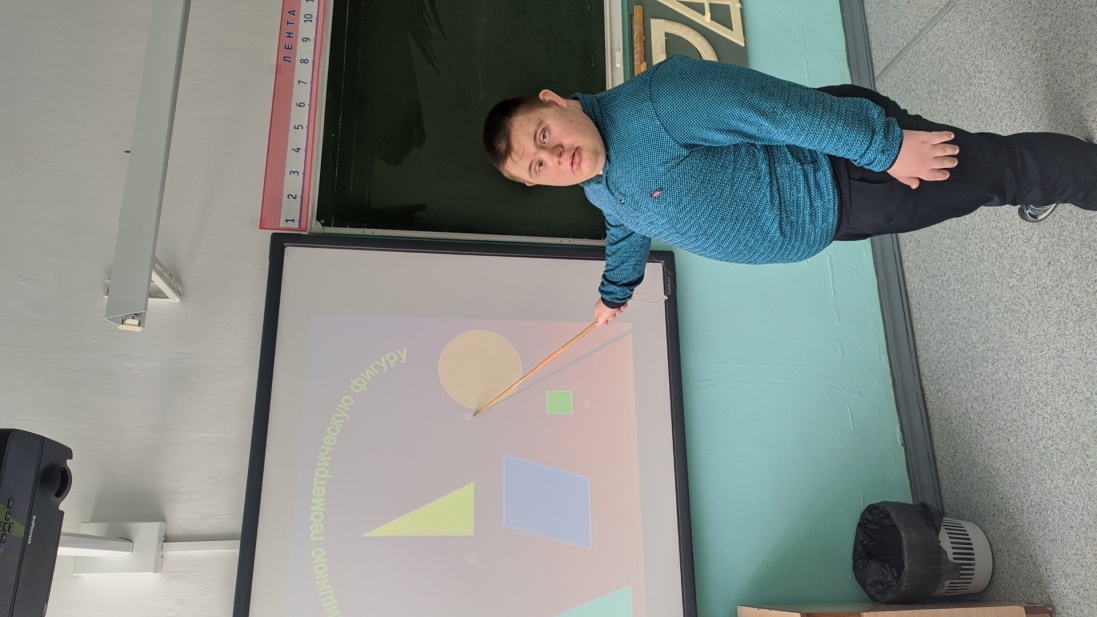 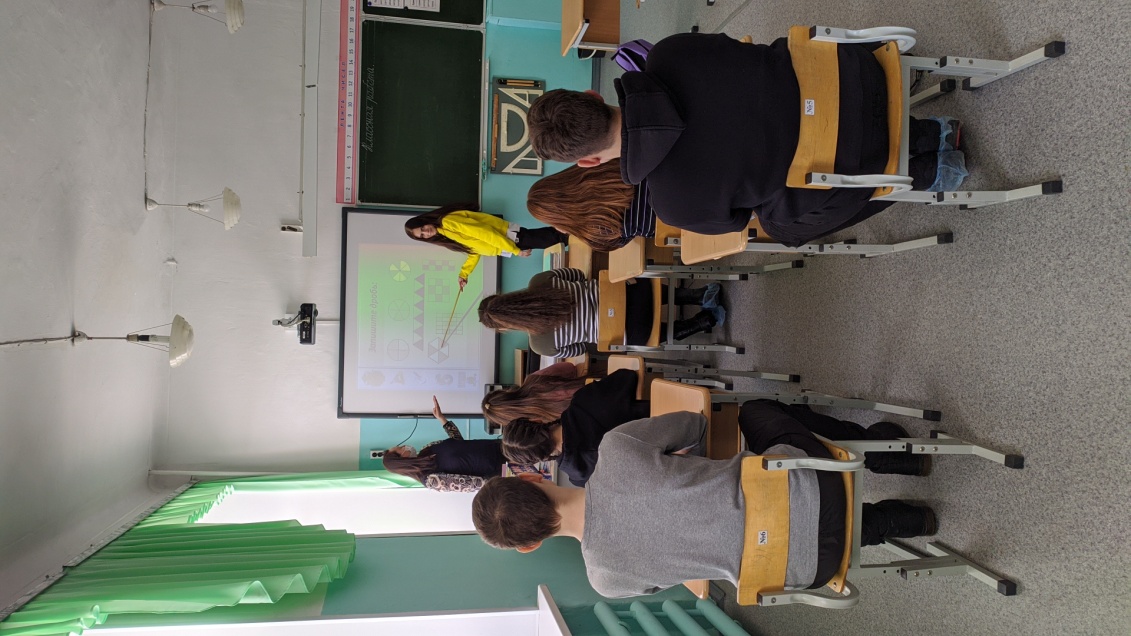 Необходимость включения анимационного материала в образовательный процесс обоснована следующими факторами:
Яркая наглядность;
Лучшее восприятие учебного материала;
Повышение мотивации;
Социализация;
Развитие нравственных ценностей;
Развитие творческих способностей.
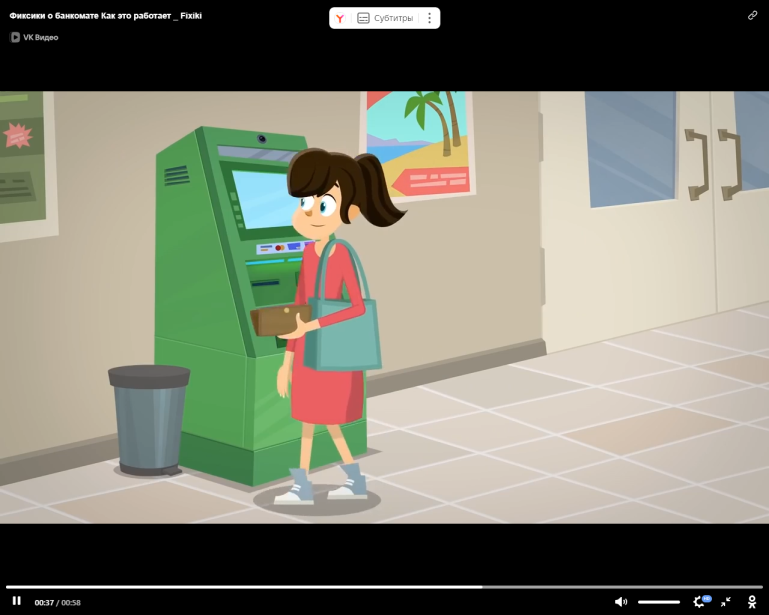 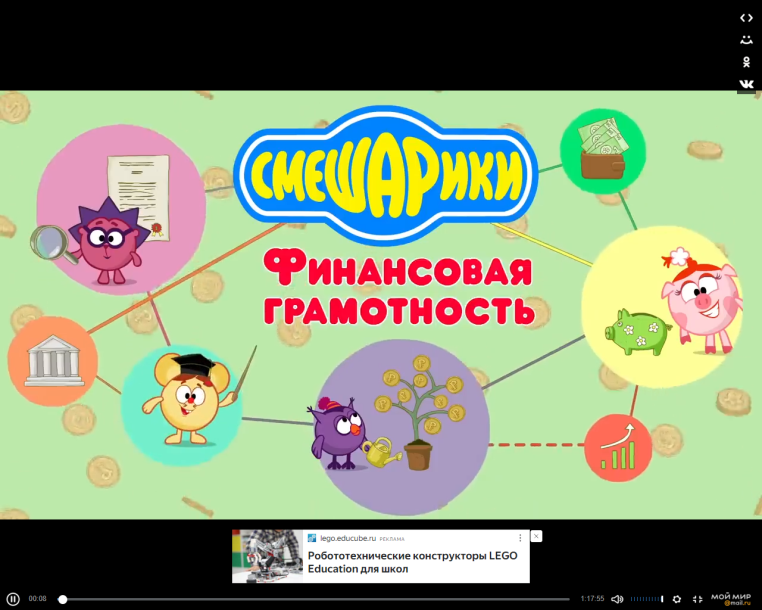 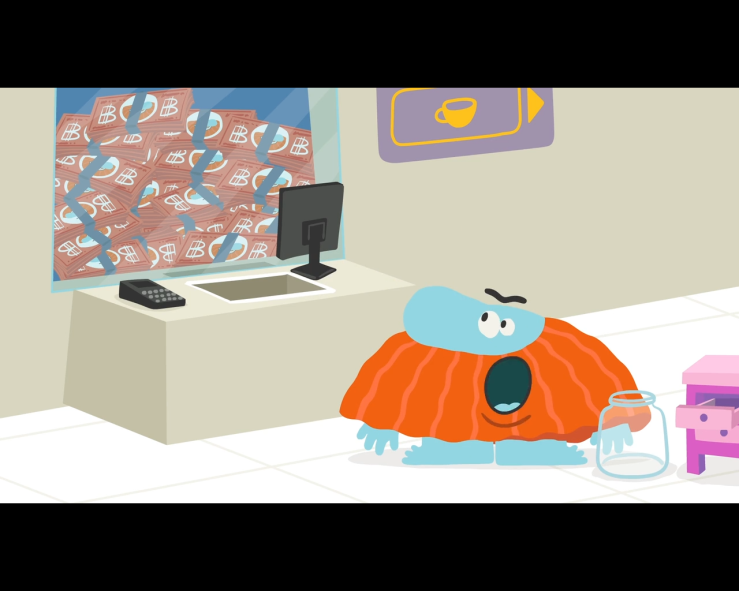 Интегрированнная предметная неделя по финансовой грамотности
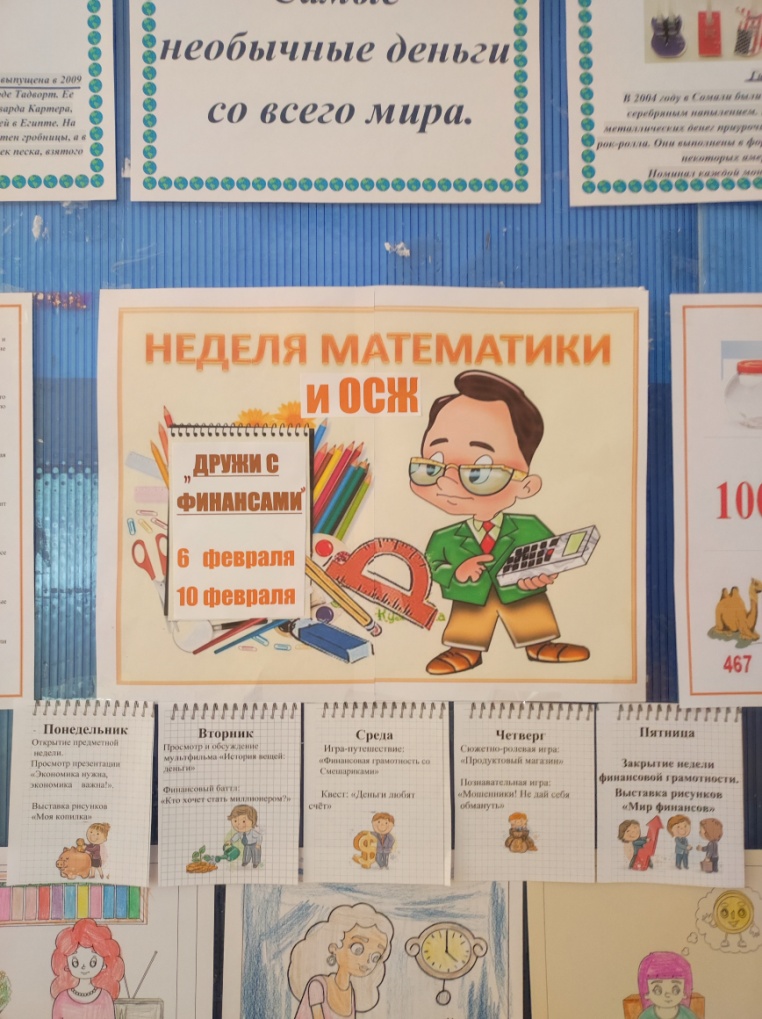 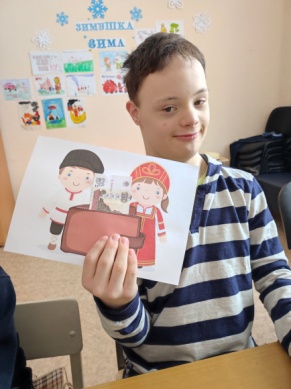 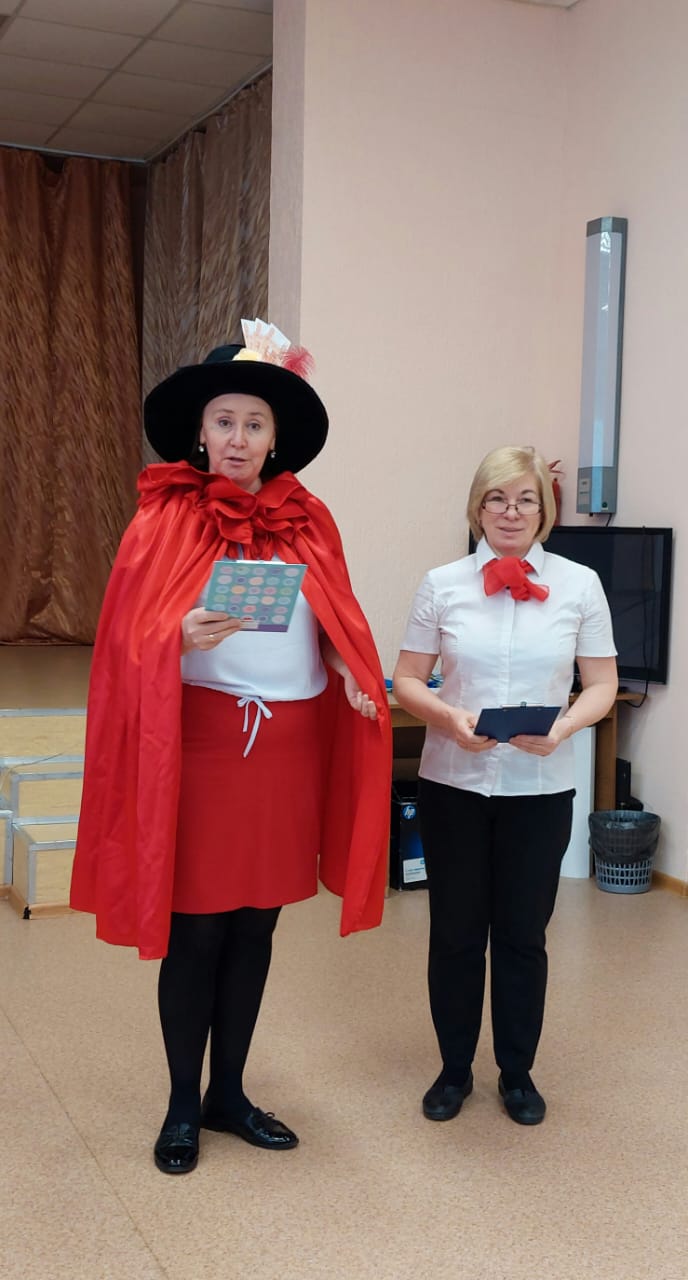 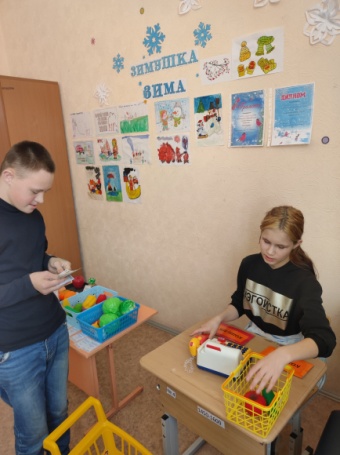 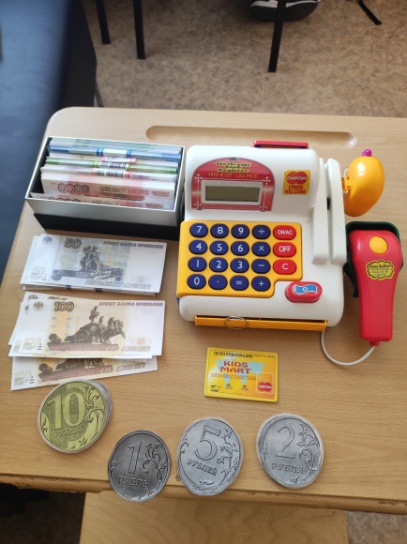 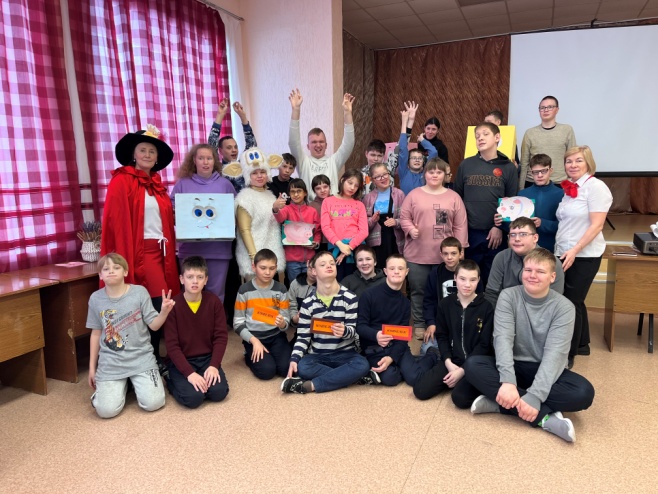 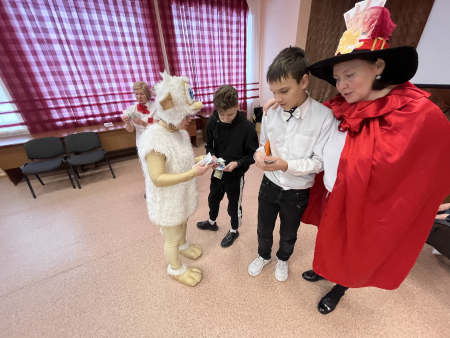 Интегрированный урок Домоводства и  Математики«ДЕНЬГИ»
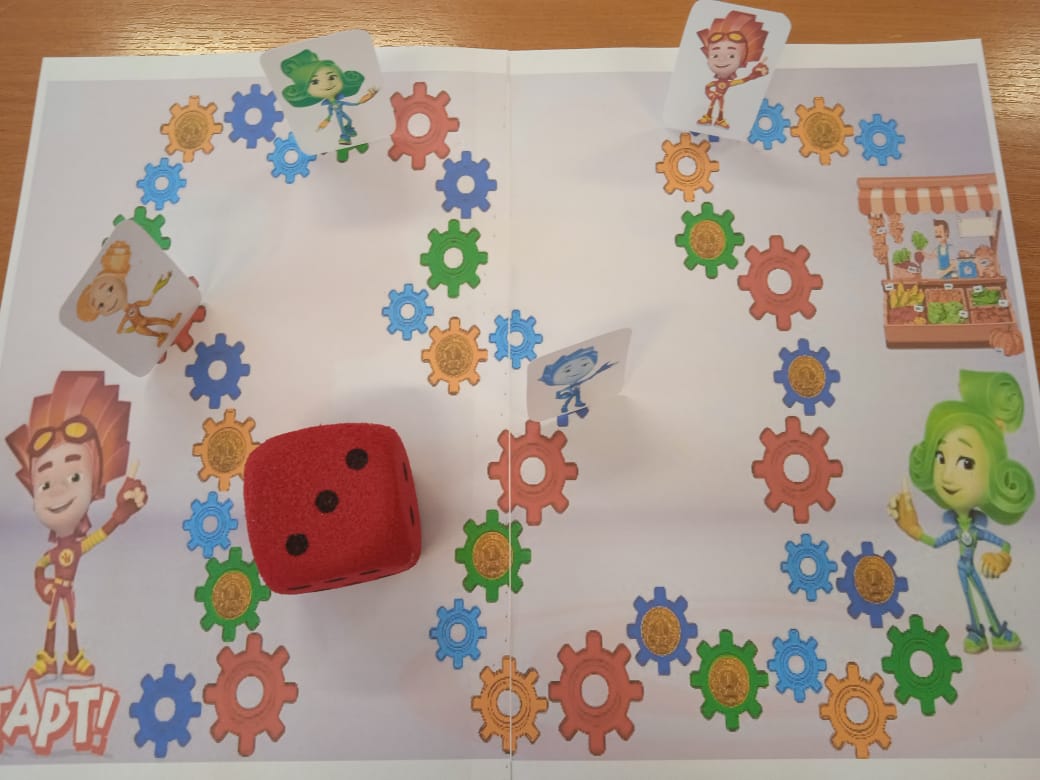 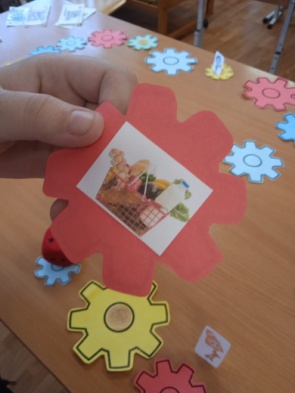 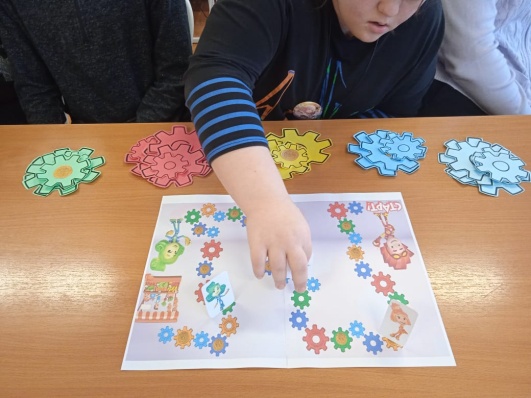 Форма проведения урока: очный
Хронометраж: 2 урока
Целевая аудитория: обучающиеся 7-8 классов
Цель: создание условий для закрепления финансовой грамотности у обучающихся с ТМНР (вариант 2)
«Доходы и расходы»
«Наличные и их защита»
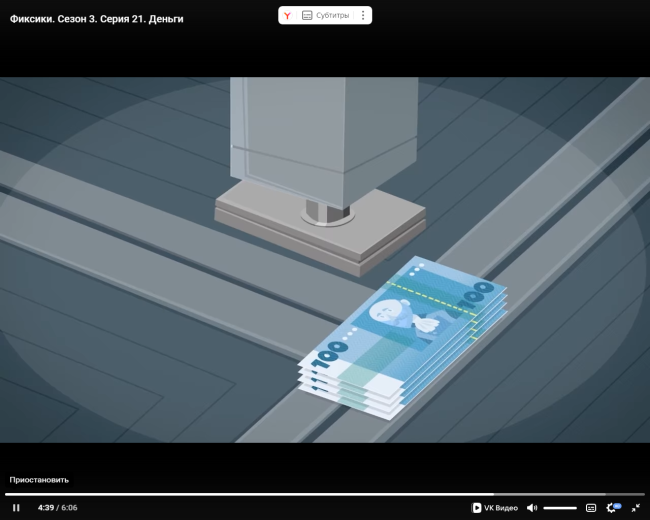 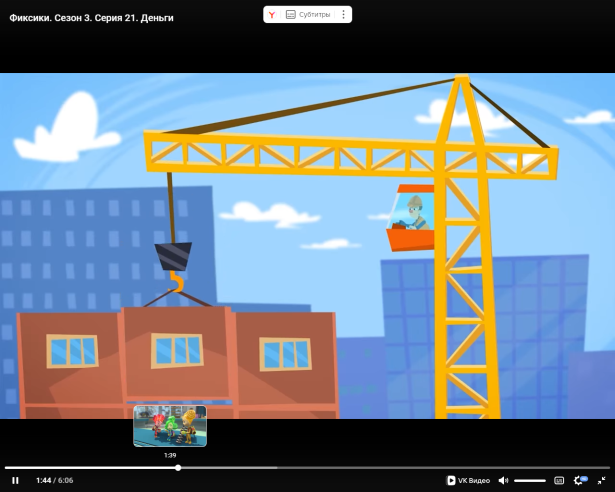 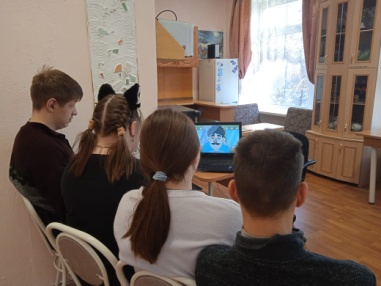 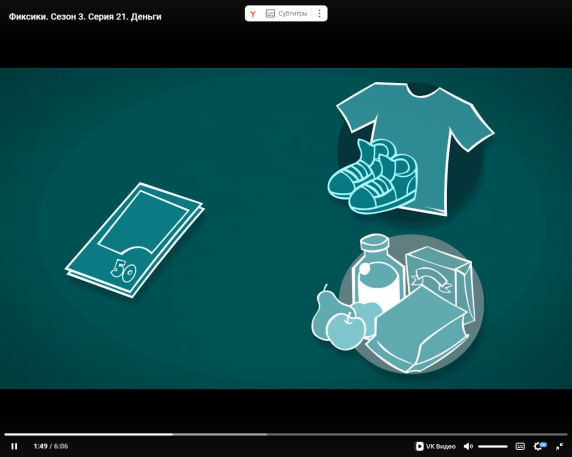 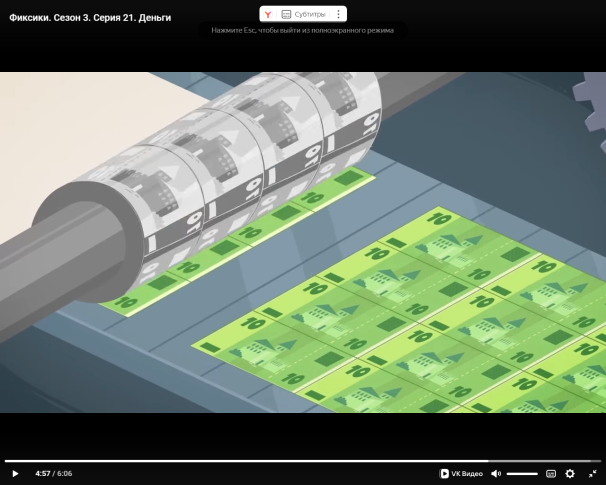 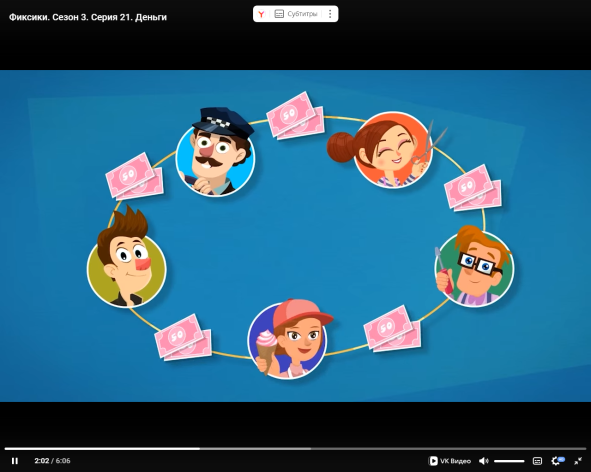 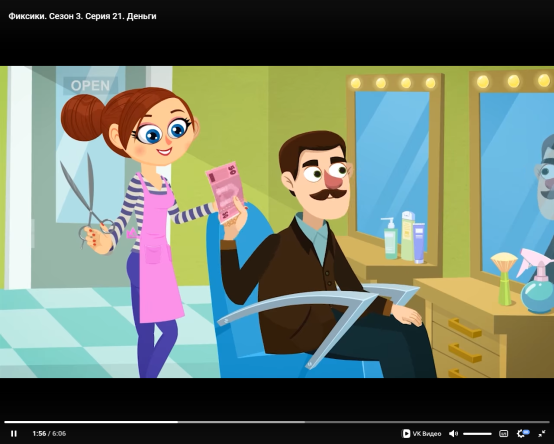 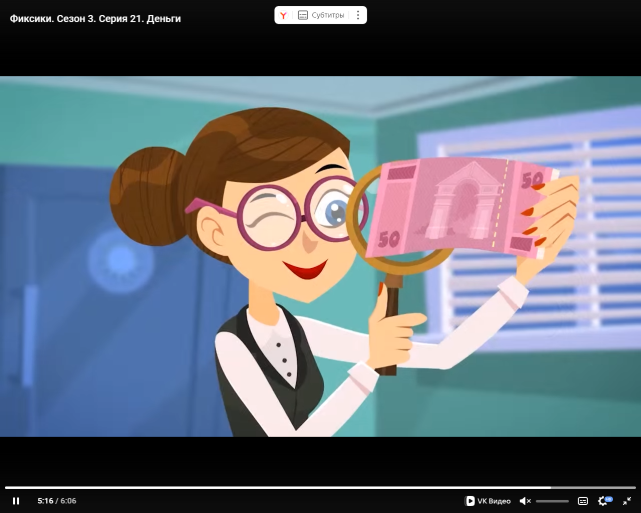 «Взаимопомощь и дружба»
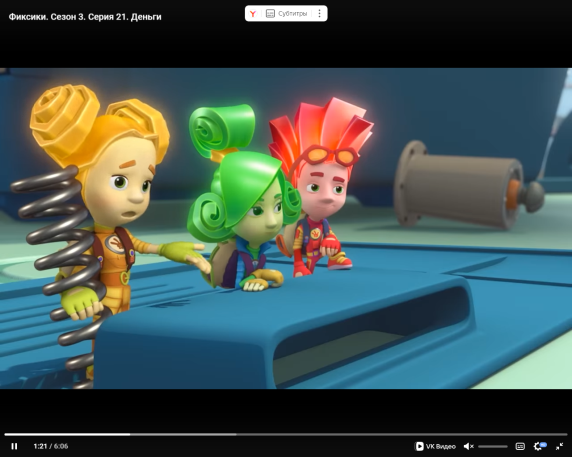 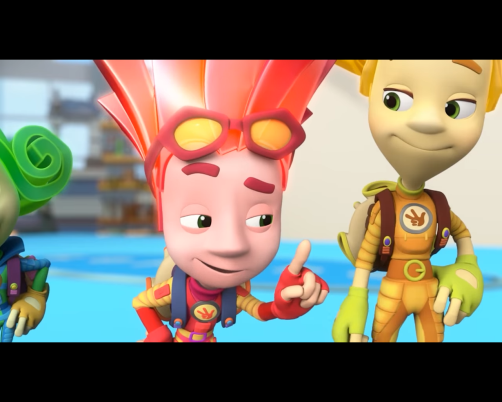 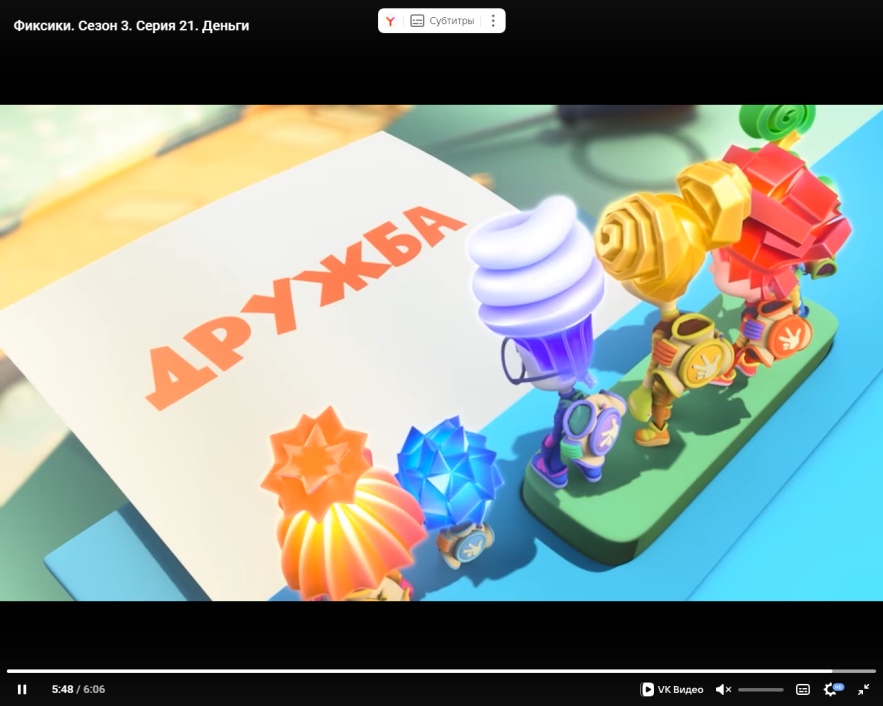 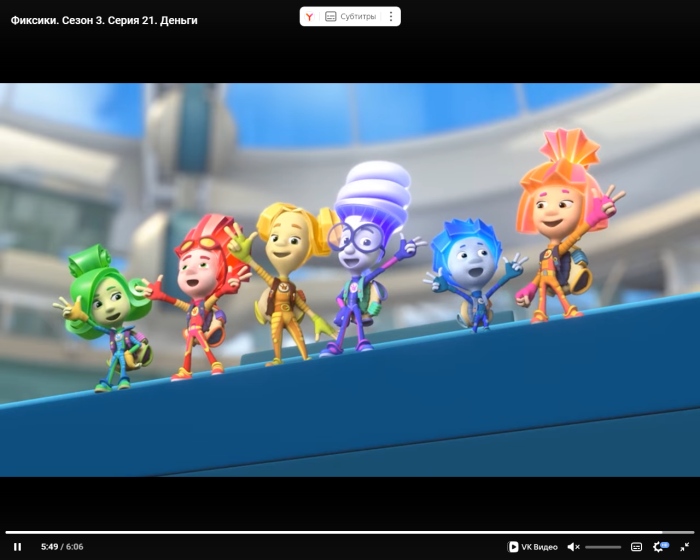 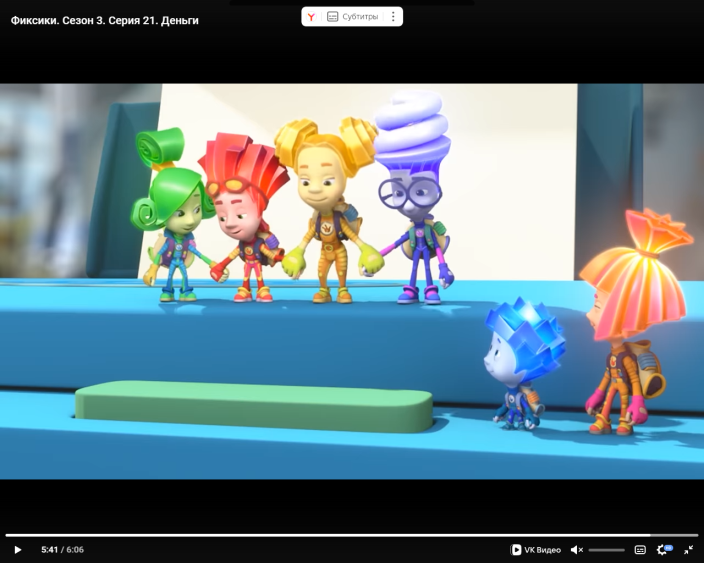 Игра «Помоги Фиксикам»
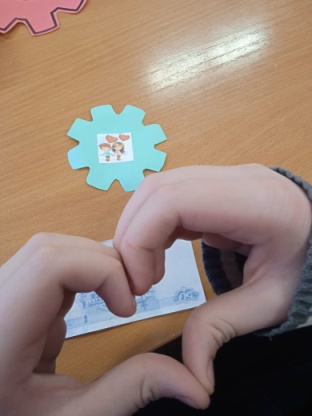 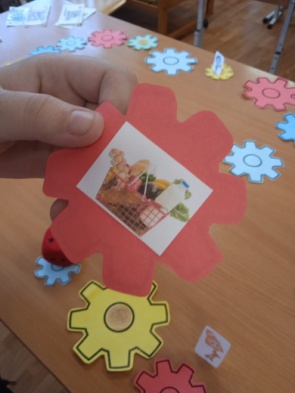 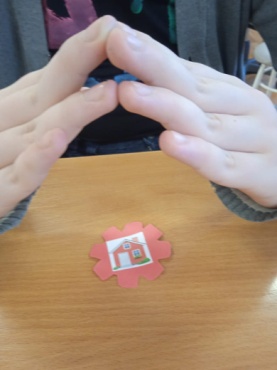 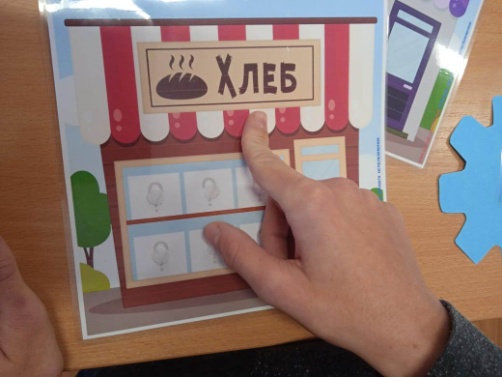 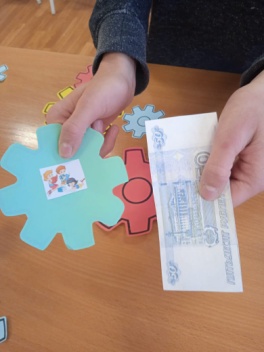 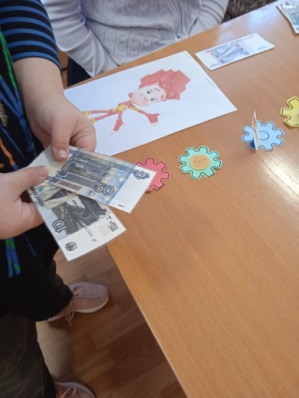 Дифференциация заданий
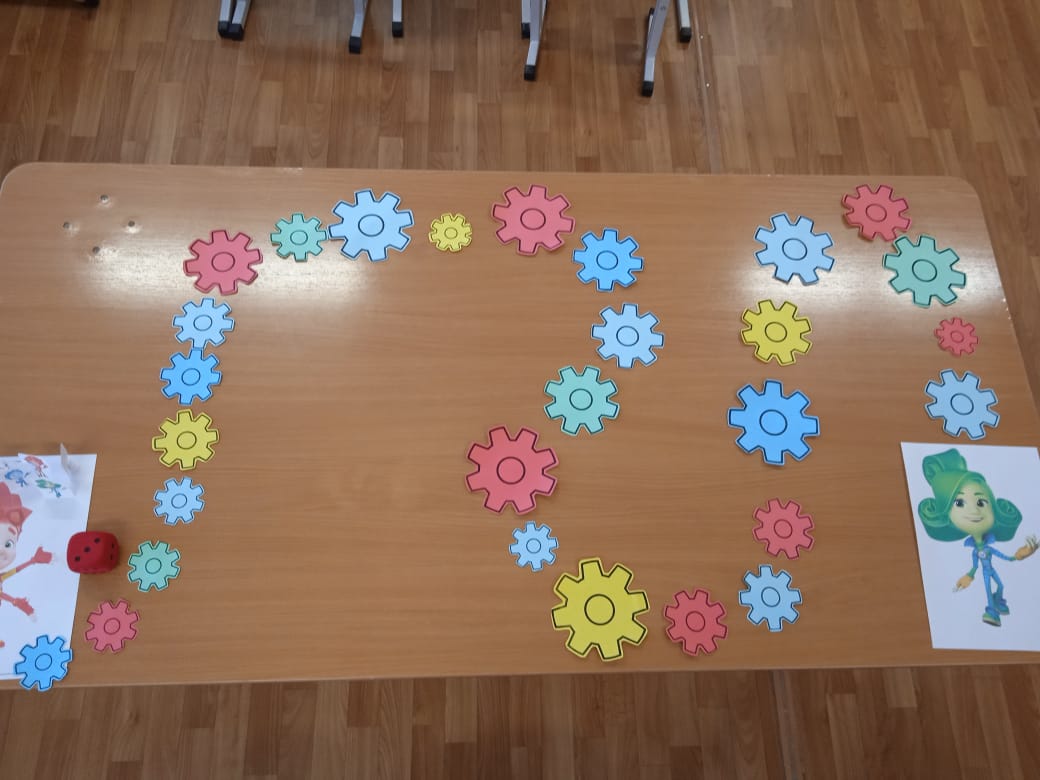 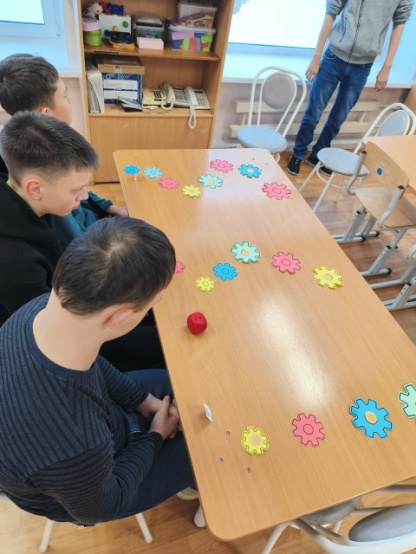 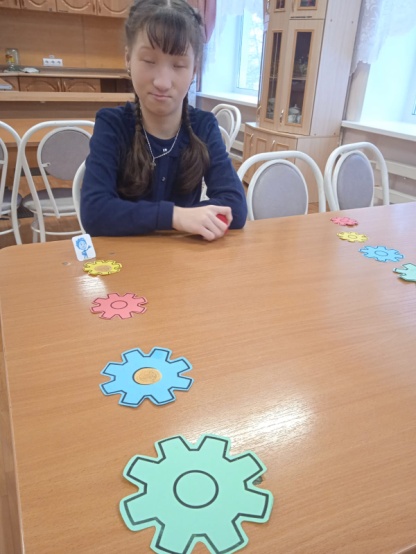 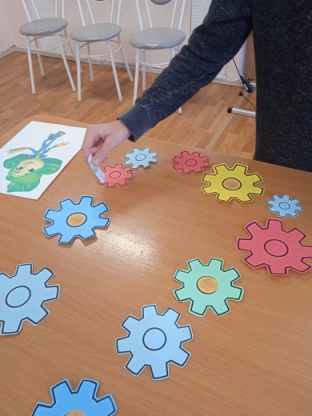